Figure 4. Expressions of green fluorescent protein (GFP) and Letm1 after injection of recombinant LV. (A) ...
Cereb Cortex, Volume 24, Issue 10, October 2014, Pages 2533–2540, https://doi.org/10.1093/cercor/bht118
The content of this slide may be subject to copyright: please see the slide notes for details.
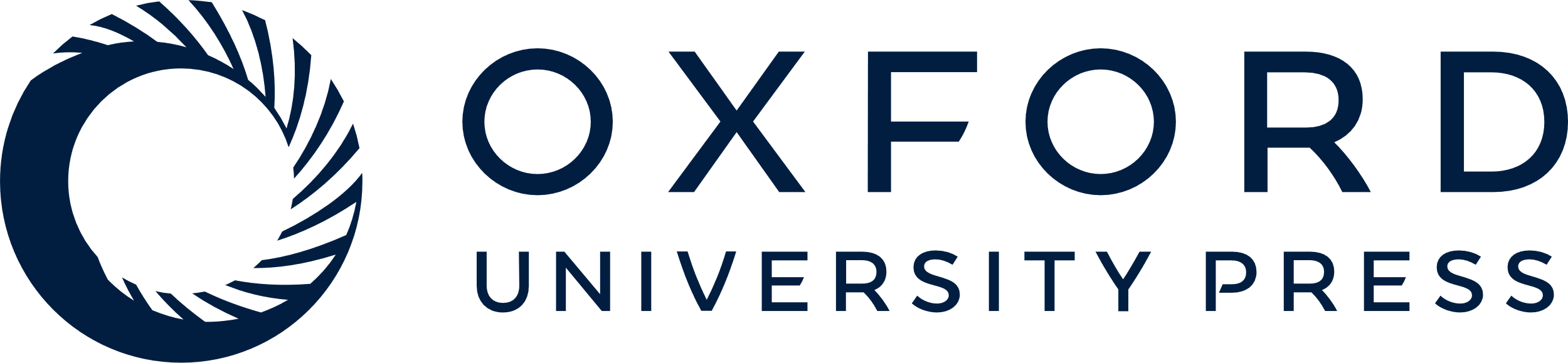 [Speaker Notes: Figure 4. Expressions of green fluorescent protein (GFP) and Letm1 after injection of recombinant LV. (A) Immunofluorescent images showing GFP expression in CA1 of the hippocampus after 3 and 7 days of injection. (B) Immunofluorescent images GFP expression in the dentate gyrus after 3 and 7 days of injection. (C) Western blotting images showing Letm1 (83 kDa) and β-actin expressions with or without injection of LV-GFP and LV-Letm1-sh at day 7. (D) Bar-plot summary showing normalized Letm1 expression before and after recombinant LV injection. *P < 0.05, compared with control and LV-GFP.


Unless provided in the caption above, the following copyright applies to the content of this slide: © The Author 2013. Published by Oxford University Press. All rights reserved. For Permissions, please e-mail: journals.permissions@oup.com]